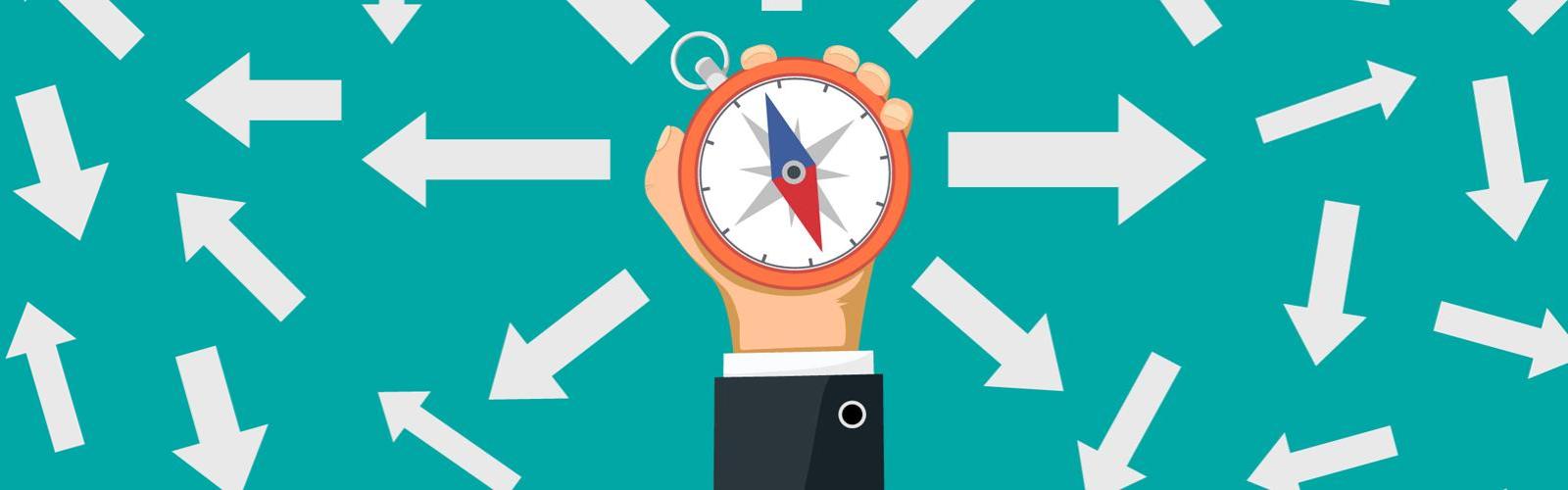 CS 5/7320 Artificial IntelligenceSearch with UncertaintyAIMA Chapters 4.3-4.5
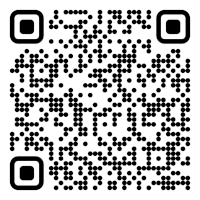 Slides by Michael Hahslerwith figures from the AIMA textbook
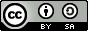 Online Material
This work is licensed under a Creative Commons Attribution-ShareAlike 4.0 International License.
Remember: Solving Search Problems under Certainty
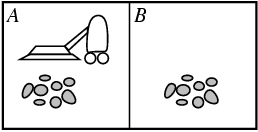 State space: A state completely describes the environment and agent
Initial state
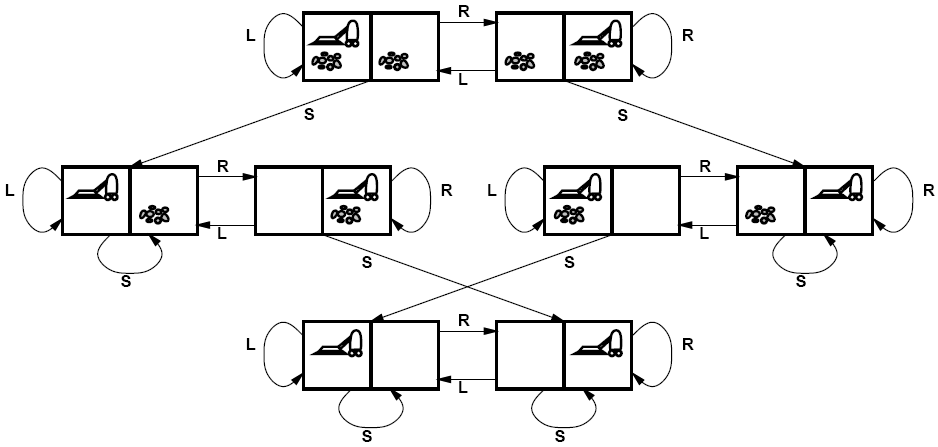 Goal states
Solution of the planning phase is a sequence of actions also called a plan that can be blindly followed: [Suck, Right, Suck]
Consequence of Uncertainty
The agent may not know in what state it and the environment exactly is in. It needs to keep track of all the states it could be in. This set is called the believe state.
The solution is typically not a fixed precomputed plan (sequence of actions), but a   conditional plan (also called strategy or policy) that depends on percepts.
Types of uncertainty in the environment*
* we will quantify uncertainty with probabilities later.
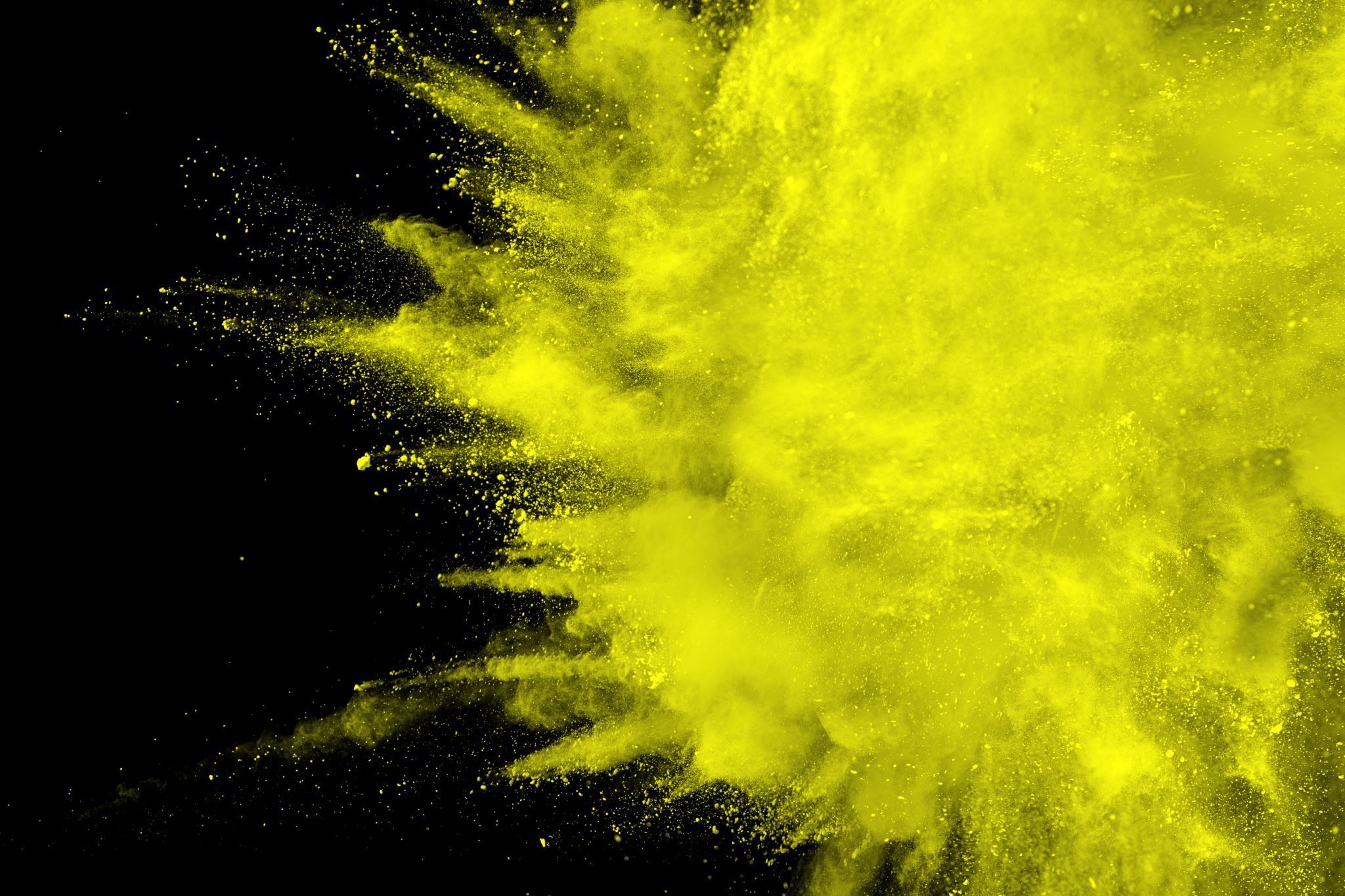 Nondeterministic Actions
Definition: Nondeterministic Actions
Note the ‘s’ here
Example:Erratic Vacuum World
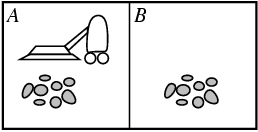 Regular deterministic vacuum world, but the action ‘suck’ is more powerful and nondeterministic:

On a dirty square: cleans the square and sometimes cleans dirt on adjacent squares as well.
On a clean square: sometimes deposits some dirt on the square.
Example: Erratic Vacuum World
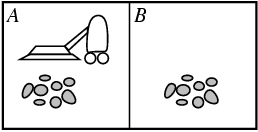 Start State
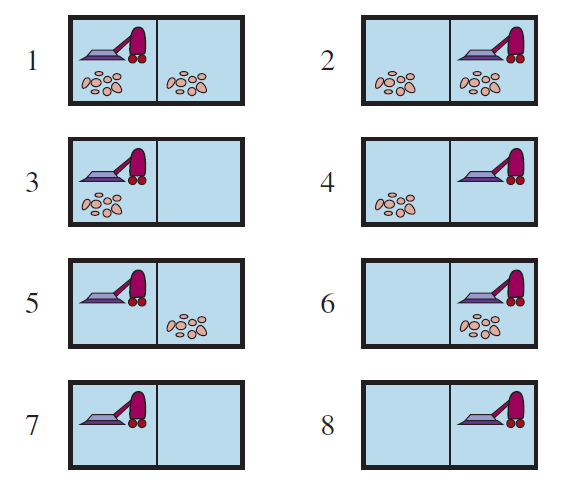 Goal states
We need a conditional plan
	[Suck, if State = 5 then [Right, Suck] else []]
Finding a Cond. Plan: AND-OR Search Tree
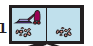 OR node (choose one action)
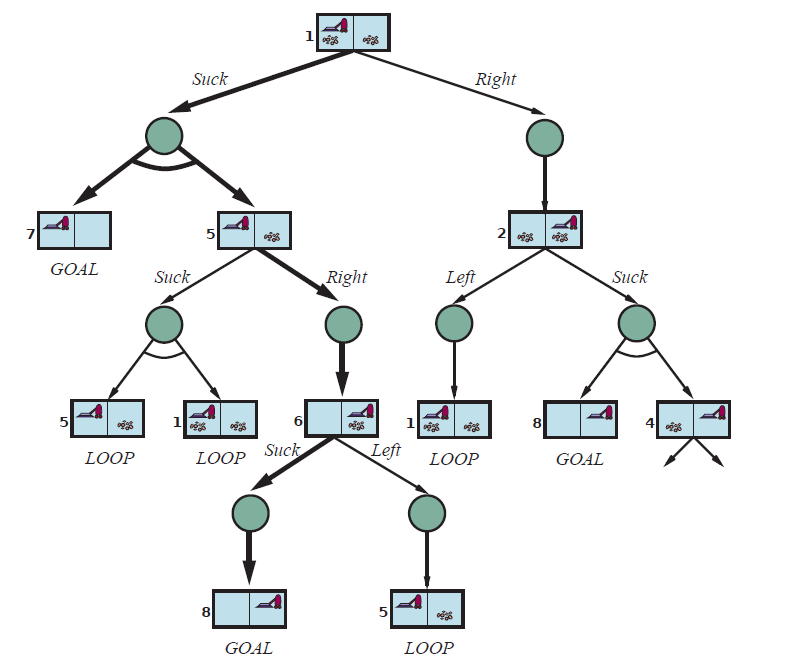 AND node (all possible outcomes)
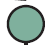 Suck
OR
AND
Right
Suck
Solution is shown with bold arrows:
[Suck, if State = 5 then [Right, Suck] else []]

Solution is a subtree that
has only GOAL leaf nodes
specifies one action at each OR node (state)
includes every outcome of AND nodes
LOOP: No need to continue search. Solution is the same as above.
AND-OR Tree search: Idea
Descend the tree by trying an action in each OR node and considering all resulting states of the AND nodes. 
Remove branches (actions) if we cannot find a subtree below that leads to only goal nodes. (see failure in the code on the next slide). Loop nodes can be ignored.
Stop when we find a subtree that only has goal states in all leaf nodes.
Construct the conditional plan that represents the subtree starting at the root node.
OR node
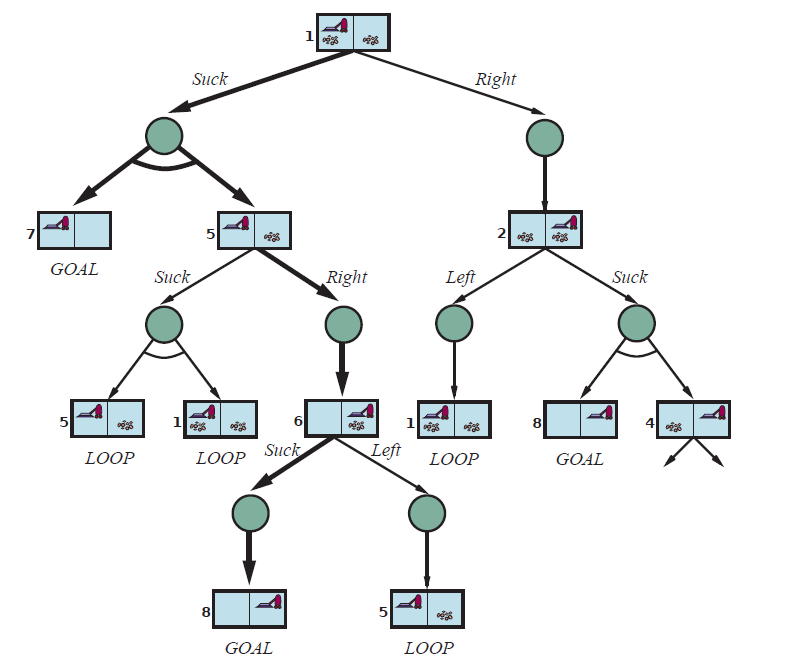 Suck
AND node
Right
Suck
[Suck, if State = 5 then [Right, Suck] else []]
AND-OR Recursive DFS Algorithm
= nested If-then-else statements
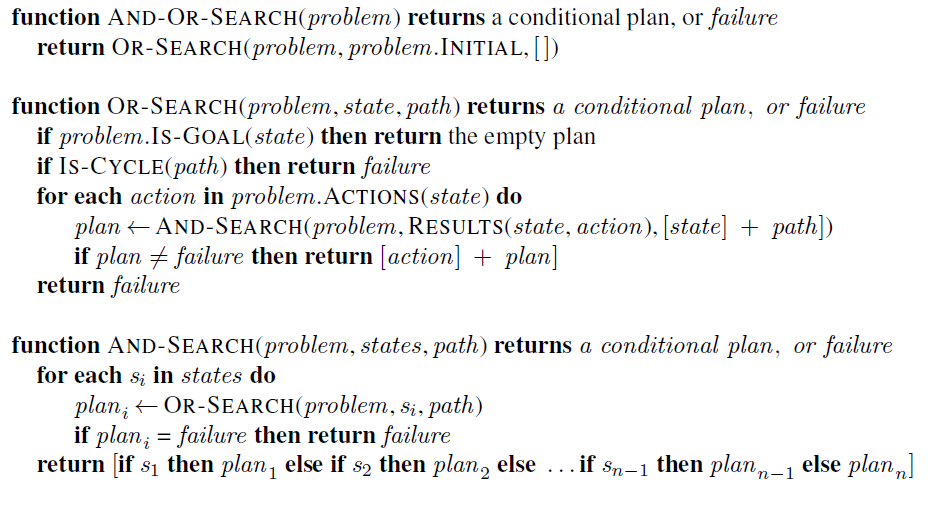 path is only maintained for cycle checking!
// don’t follow loops using path.
// try all possible actions
// fail means we found no action that leads to // a goal-only subtree
// try all possible outcomes, none can fail!// (= belief state)
// fail if we find any non-goal subtree
Notes: 
The DFS search tree is implicitly created using the call stack (recursive algorithm).
DFS is not optimal! BFS and A* search can be used to find better solutions (e.g., smallest subtree).
Use of Conditional Plans
Planning uses search to find a conditional plan that leads to a goal state. 
The conditional plan can be executed by a model-based agent that uses a program counter to execute the plan and percepts for the if statements.
Example: After the initial action “suck”
Agent
Step
Cond. Plan
1
[Suck, 
  if State = 5 then 
    [Right, 
      Suck] 
  else 
     []
]
Agent’s State
(= program counter)
2
3
Step 2
4
4b
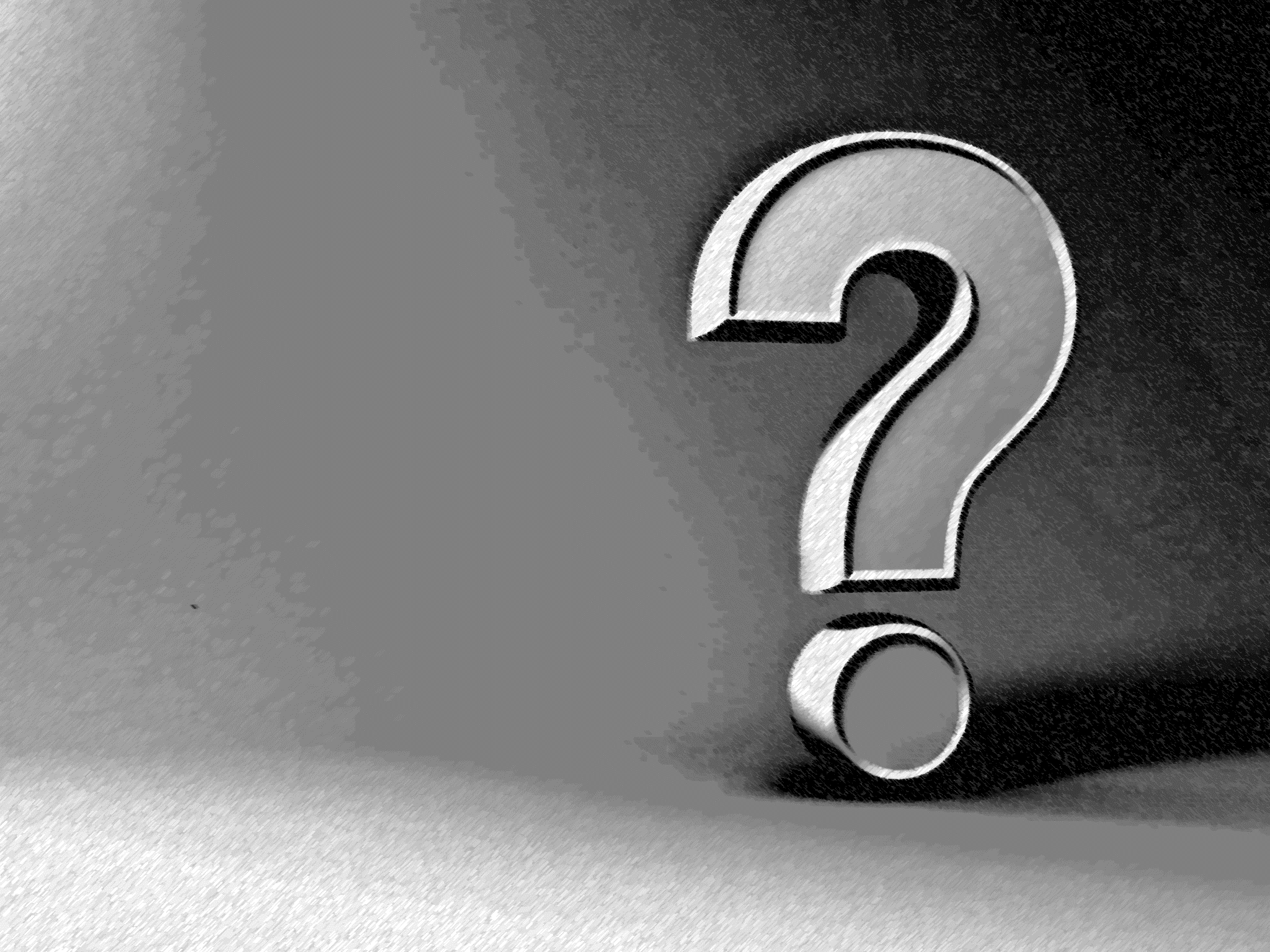 Search With No Observations
Using Actions to “Coerce” the World into Known States
No Observations
Sensorless problem = unobservable environment also called a conformant problem.

Why is this useful?

Example: Doctor prescribes a broad-band antibiotic instead of performing time-consuming blood work for a more specific antibiotic. This saves time and money.

Basic idea: Find a solution (a sequence of actions) that works (reasonably well) from any state and then just blindly execute it (called in control theory: open loop system).
?
Belief State
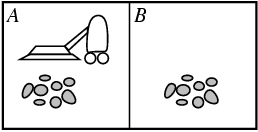 ?
?
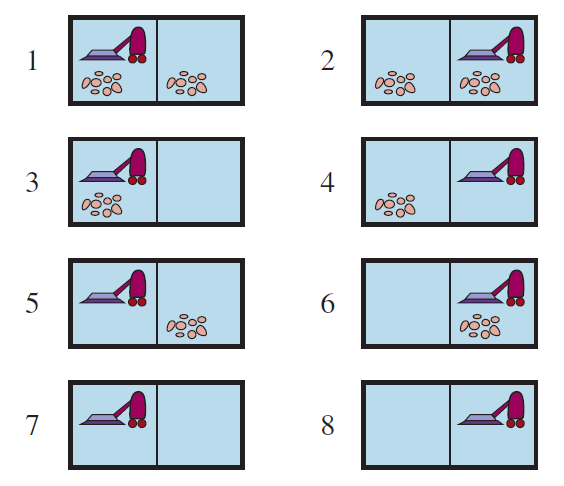 ?
Actions to Coerce the World into States
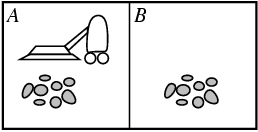 ?
?
Actions can reduce the number of possible states.
Example: Deterministic vacuum world. Agent does not know its position and the dirt distribution.
Initial belief state {1,2,3,4,5,6,7,8}
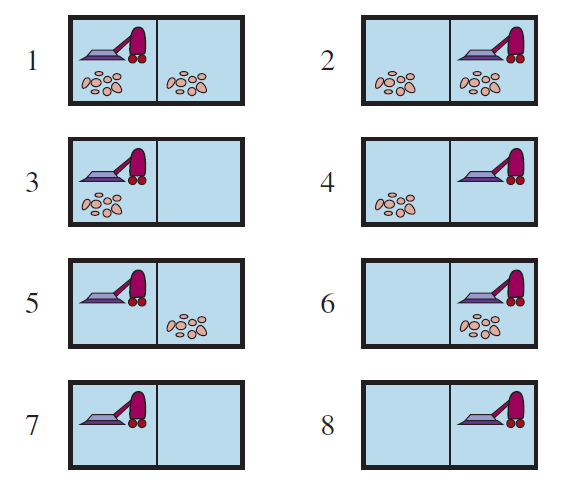 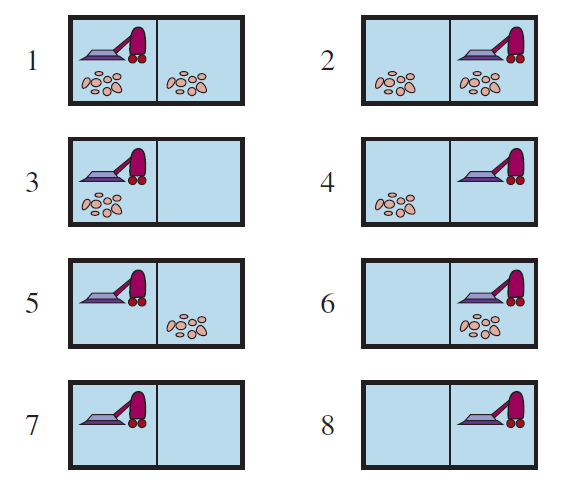 right
Goalstates
?
Actions to Coerce the World into States
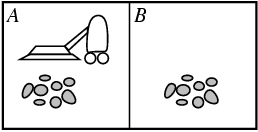 ?
?
Actions can reduce the number of possible states.
Example: Deterministic vacuum world. Agent does not know its position and the dirt distribution.
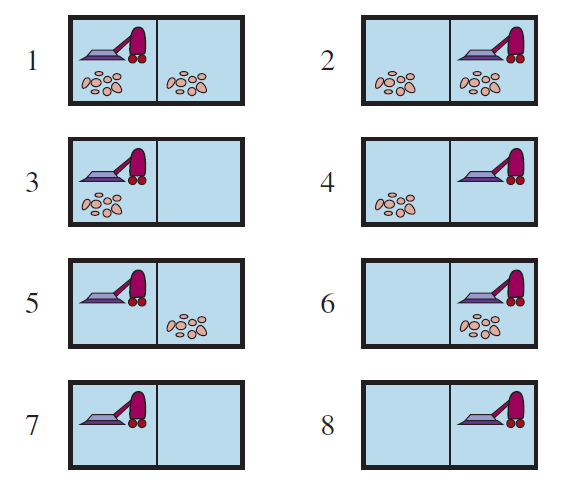 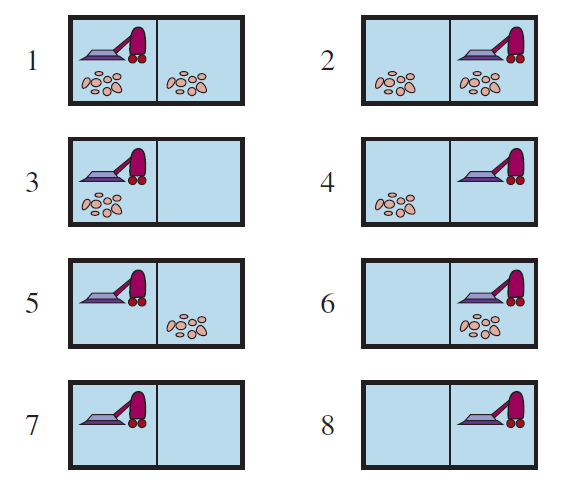 suck
?
Actions to Coerce the World into States 2
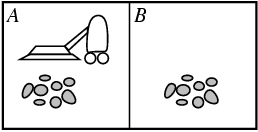 ?
?
The action sequence [right, suck, left, suck] coerces the world into the goal state 7. It works from any initial state!
There are no observations so there is no need for a conditional plan.
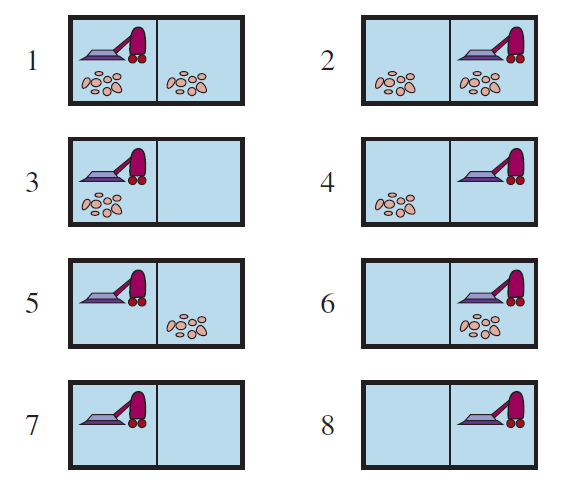 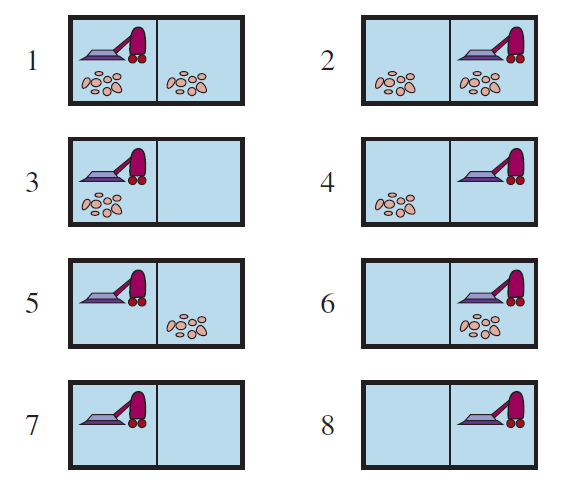 [right, suck, left, suck]
?
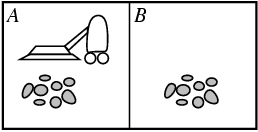 Example: The reachable belief-state space for the deterministic, sensorless vacuum world
?
?
Initial belief state
No observations, so we get a solution sequence from an initial belief state:
[Right, Suck, Left, Suck]
Finding a Solution Sequence
Note: State space size makes this impractical for larger problems!
3m
Case Study
1m
2m
x
Goal
location
The agent can move up, down right, left.
The agent has no sensors and does not know its current location.
1. Can you navigate to the goal location? How?



2. What would you need to know about the environment?


3. What type of agent can do this?
8m
Agent
[Speaker Notes: Move 3m left and 8m up (wall stops the agent). Move 2m left and 1m down.
Dimensions of the room. Agent needs to be able to measure the distance it goes. Wall needs to stop the agent and keep it in place.
Model-based reflex agent.]
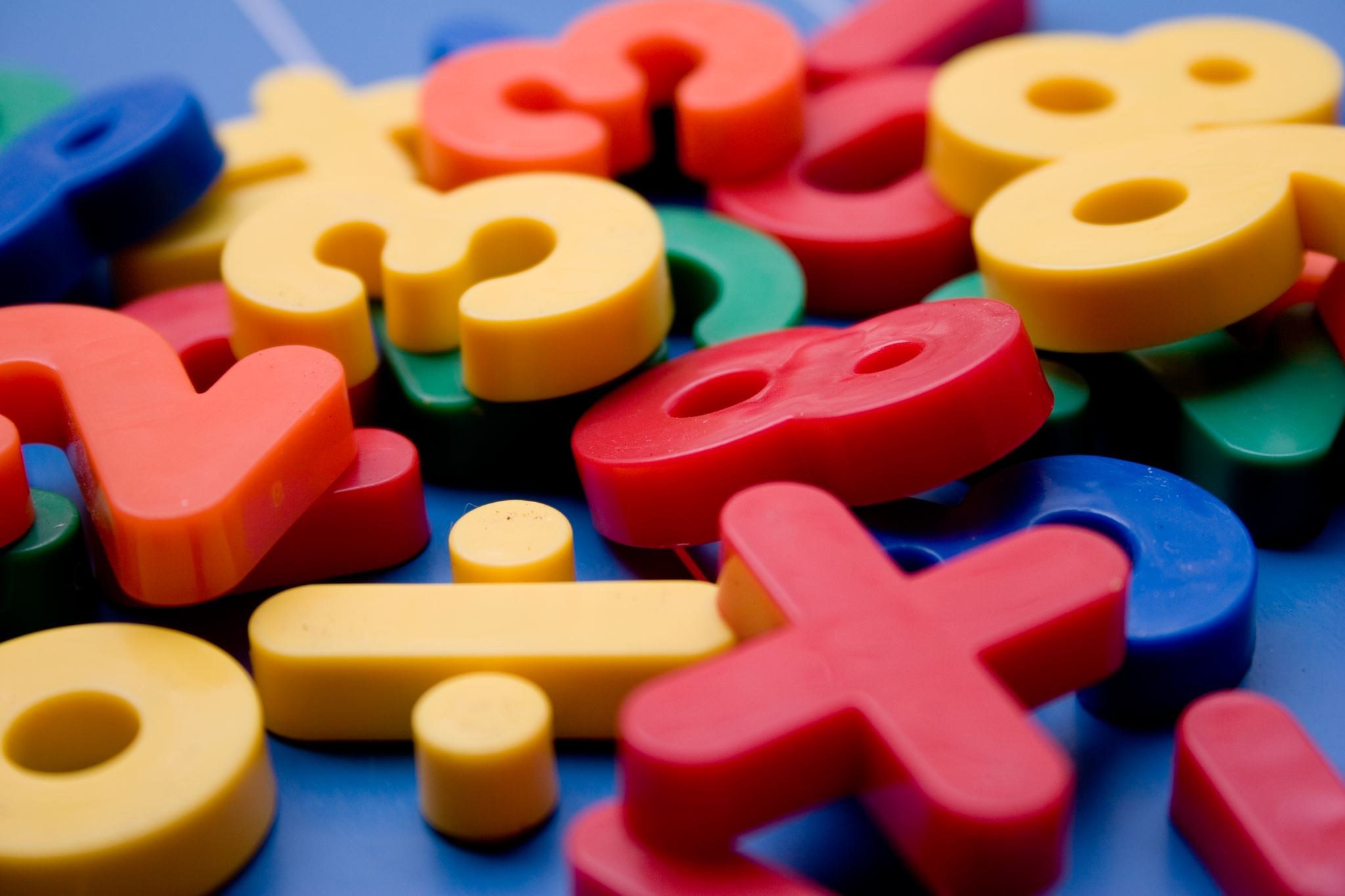 Partially Observable Environments
Using Observations to Learn About the State
Percepts and Observability
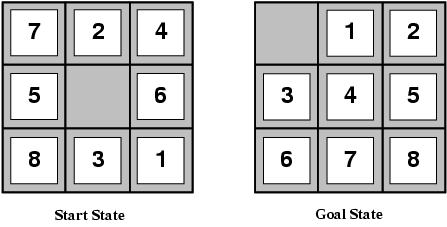 Use Observations to Learn About the State
Agents choose an action and then receive an observation. 
Idea: Observations can be used to learn about the agent’s state.
Example: Deterministic local sensing vacuum world
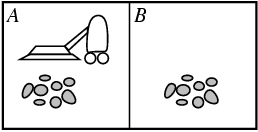 ?
Predict for action a
[B,Dirty]
?
?
Solving Partially Observable Problems
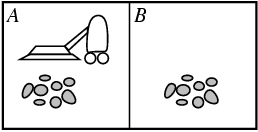 ?
Use an AND-OR tree of belief states to create a conditional plan
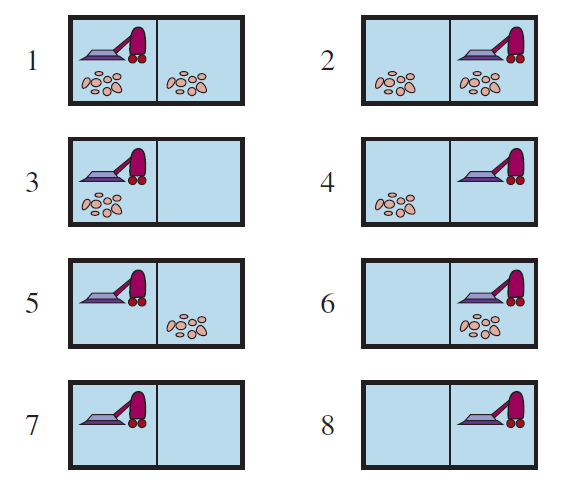 Initial 
belief state
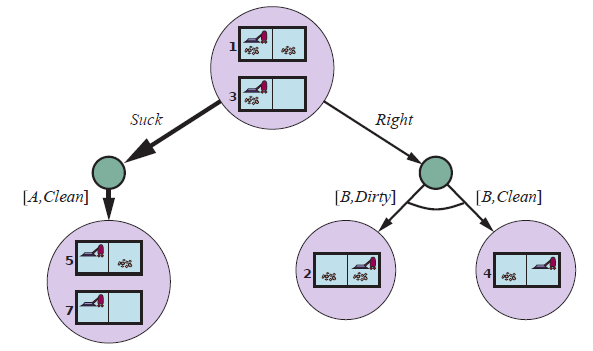 OR
[B,Dirty]
[B,Clean]
[A,Clean]
AND
AND
Solution: [Suck, Right, if b = {6} then Suck else []]
Solving Partially Observable Problems 2
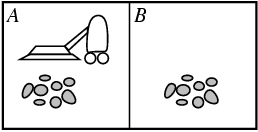 ?
Use an AND-OR tree to create a conditional plan
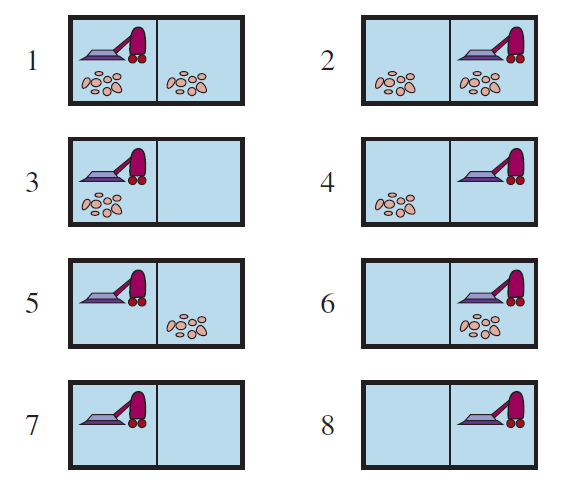 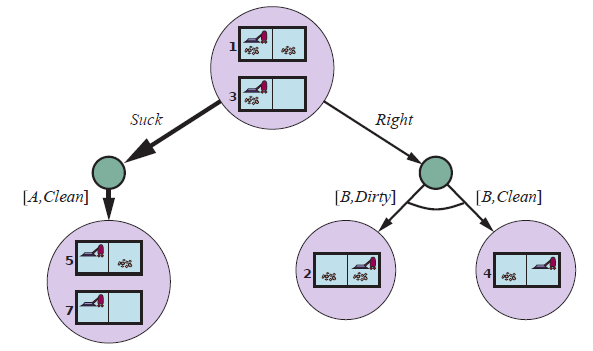 predict
OR
[B,Dirty]
[B,Clean]
[A,Clean]
AND
update
AND
Solution: [Suck, Right, if b = {6} then Suck else []]
Solving Partially Observable Problems 3
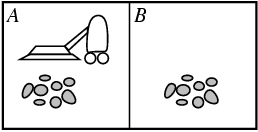 ?
Use an AND-OR tree to create a conditional plan
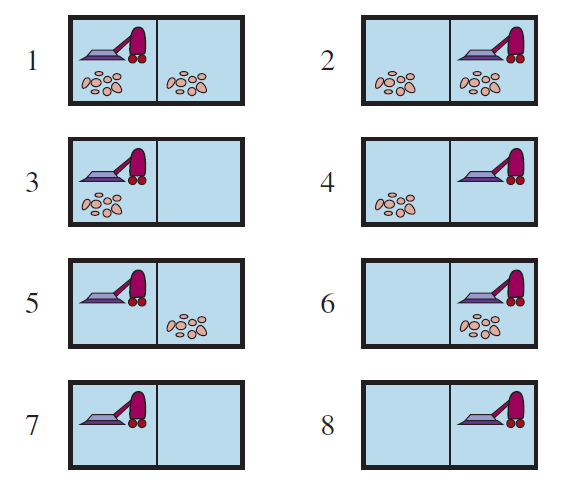 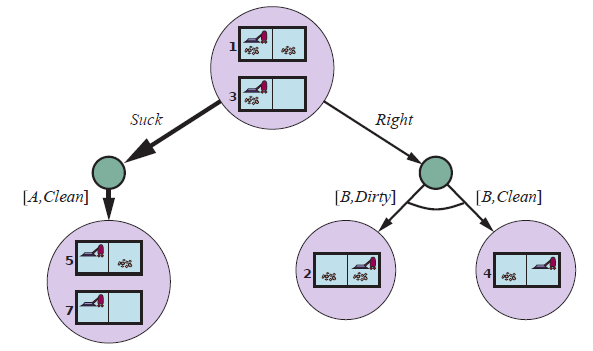 predict
OR
[B,Dirty]
[B,Clean]
[A,Clean]
AND
update
AND
…
Solution: [Suck, Right, if b = {6} then Suck else []]
Solving Partially Observable Problems 4
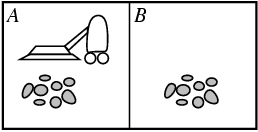 ?
Use an AND-OR tree to create a conditional plan
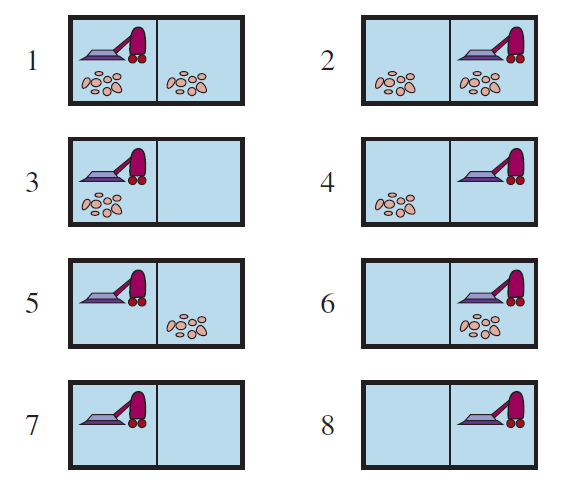 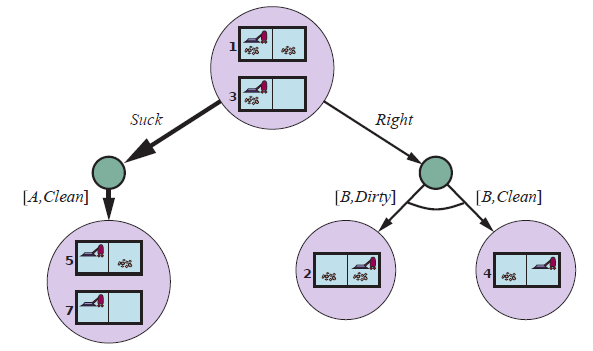 predict
OR
[B,Dirty]
[B,Clean]
[A,Clean]
AND
update
AND
…
Solution: [Suck, Right, if b = {6} then Suck else []]
b = {6} is the result of the update with o = [r, Dirty]
State Estimation and Approximate Belief States
Case Study: Partially Observable 8-Puzzle
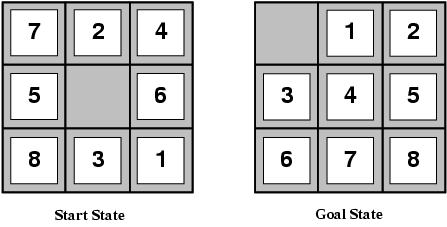 Partially Observable 8-Puzzle
Give a problem description for each step.
States:
Initial state:
Actions:
Transition model:
Goal test:
Percept function:

The problem can be solved using an AND-OR Tree, but is there an easier solution?


What type of agent do we use?

What algorithms can be used?
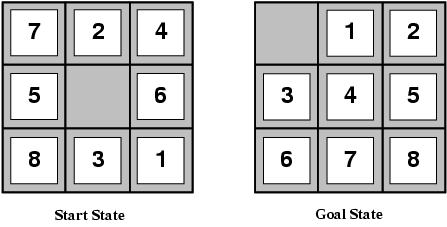 [Speaker Notes: Like the observable problem, but the percept function is Percept(s) = top-left corner tile.
Cycle all tiles through the window and remember what they are. Now it is a completely observable problem.
 a) Model-based reflex agent (memory is used to keep track of hidden tiles)
B ) First a simple algorithm that moves all tiles through the window. Then use a regular search tree.]
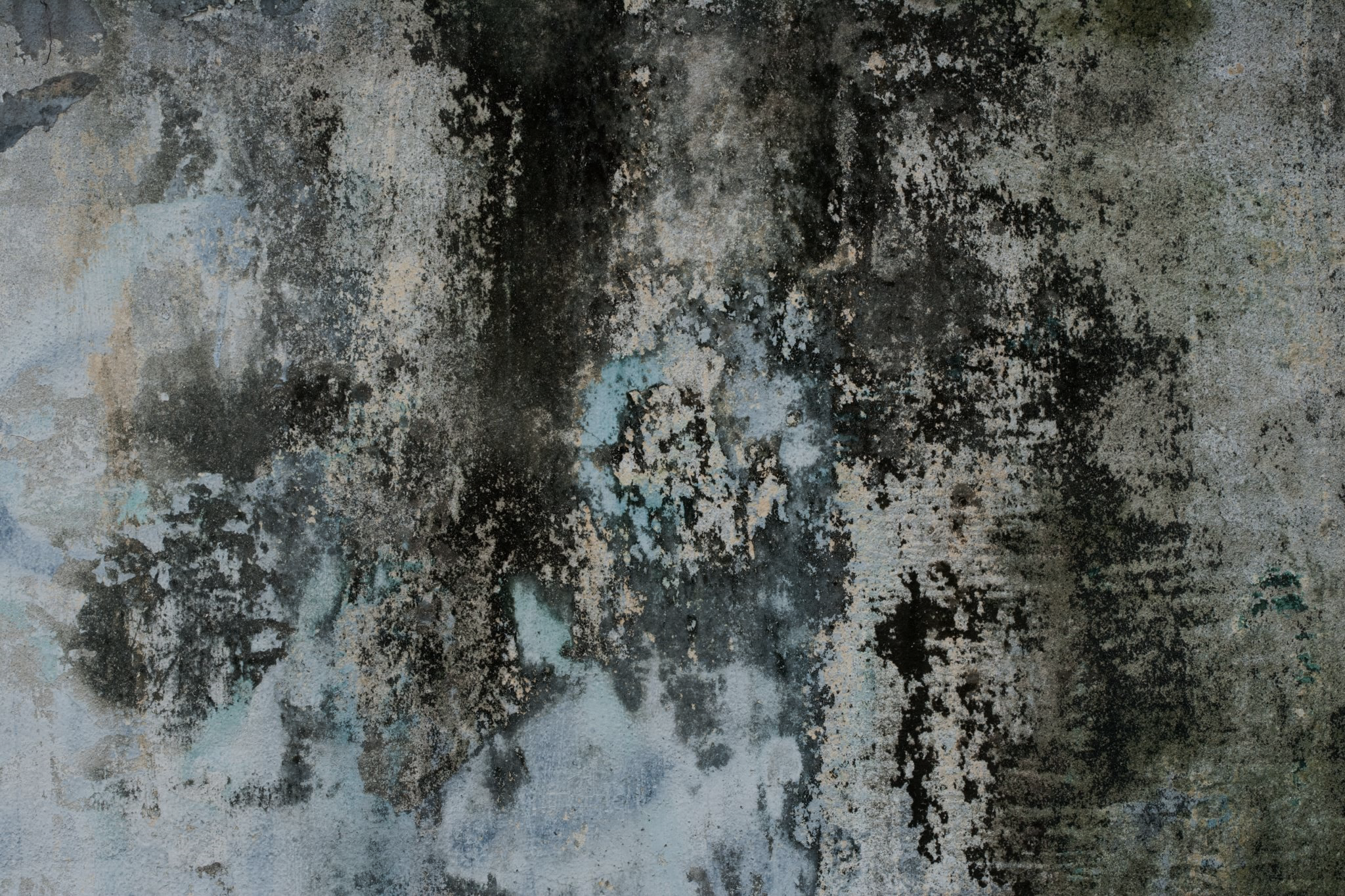 Exploration
Unknown Environment and Online Search
Online Search
…
Design Considerations forOnline Search
Knowledge: What does the agent already know about the outcome of actions? E.g., 
Does go north and then south lead to the same location?
Where are the walls in the maze?
    Often a part or all of the transition function is unknown!

We need a safely explorable state space/world: There are no irreversible actions (e.g., traps, cliffs) or the agent needs to be able to avoid these actions using percepts.

Exploration order is important: Expanding nodes in local order is more efficient if you must execute the actions to get observations: Depth-first search with backtracking instead of BFS or A* Search.
Transition function
Online Search:  Model-based Agent Program for Unknown Transition model
Learns results function (= transition function)
Untried is the “frontier”
unbacktracked  stores the current path
Record the found transition
Keep breadcrumbs to go back
Case Study: DFS with Backtracking for an unknown Maze
Agent
We can only see adjacent squares and don’t know the location of the goal!
We cannot plan but we must explore by walking around! 
We only know what we have already explored.
A simple method is to store the path for backtracking to get back to untied paths when we run into a dead end (i.e., use breadcrumbs).
This is DFS without a reached data structure.
unbacktracked
Start
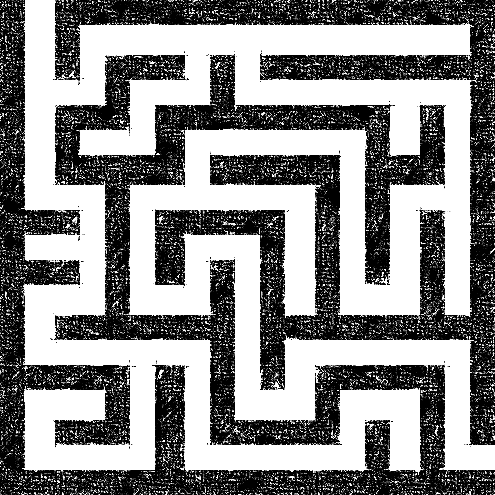 untried (~ frontier)
The transition function is unknown.
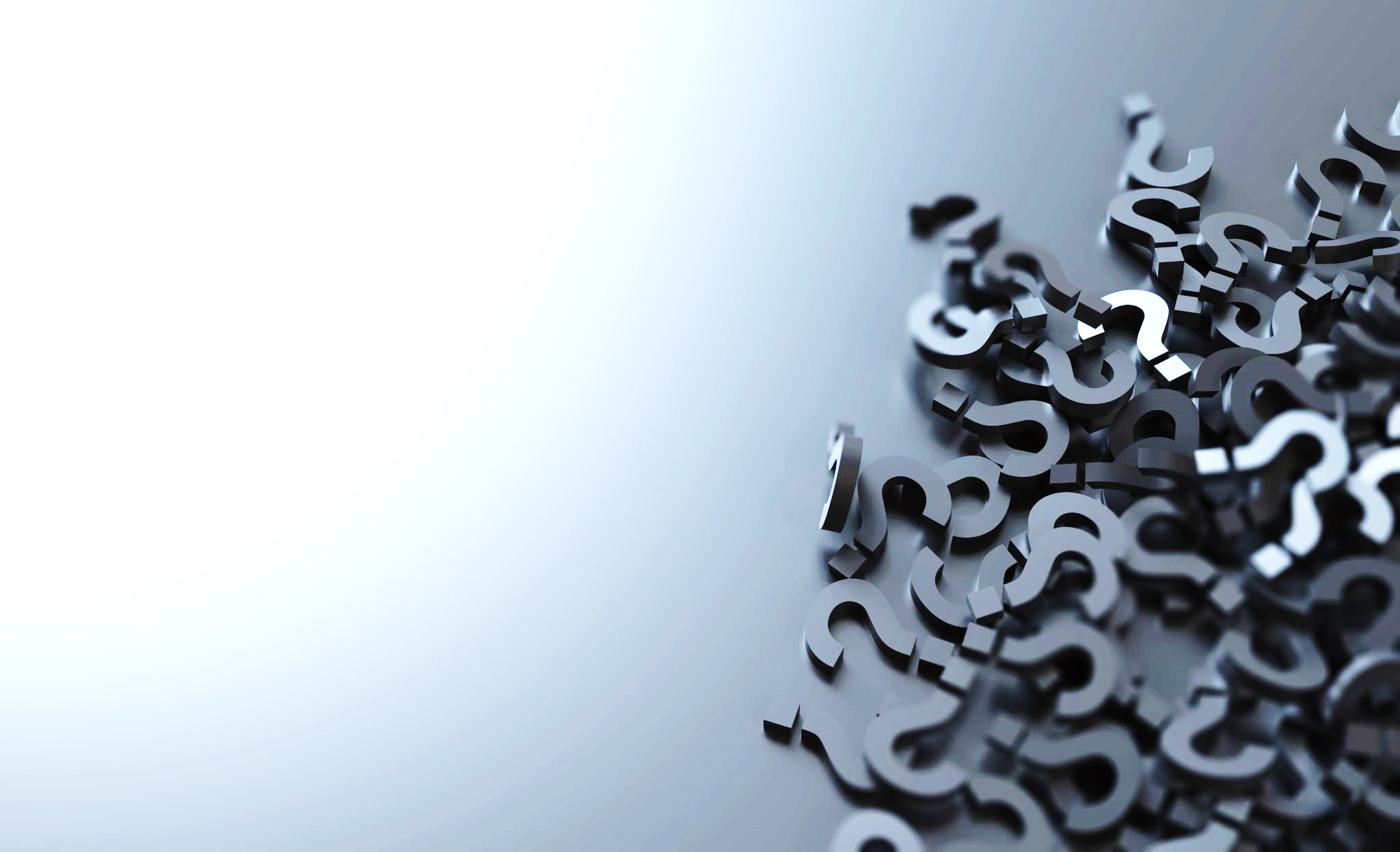 Important concepts that you should be able to explain and use now…
Difference between solution types:
 a fixed actions sequence,
 a conditional plan (also called a strategy or policy), and
exploration.
What are belief states?
How actions can be used to coerce the world into known states.
How observations can be used to learn about the state: State estimation with repeated predict and update steps.
The use of AND-OR trees to solve small problems.